DATA Act Program Management Office (DAP) – Section 5 Grants Pilot 
CDER Library 1
Test Model
November 30, 2016
Presenter
Christopher Zeleznik
Department of Health and Human Services 
DATA Act Program Management Office (DAP)
Intergovernmental and Public Engagement Lead
2
Purpose & Discussion Topics
Purpose
To provide an overview of the DATA Act and the Section 5 Grants Pilot, specifically the CDER Library 1 Test Model.
Discussion Topics
3
[Speaker Notes: Welcome.  Thank you for participating in this test model.

You should have received an email from the HHS DATA Act PMO that contains the following items.

A instructions sheet labeled as either Group A or Group B
We will discuss what this means later in the webinar
Also includes a hypothetical scenario that you will read through

Link to the CDER Library 1 Data Collection Tool and Survey that is located in Survey Monkey 

A copy of this slide presentation]
Section 5 Pilot Requirements
The goal of the Pilot is to implement Section 5 of the Digital Accountability and Transparency Act (DATA Act) of 2014, Pub. L. No. 113-101, which requires the Federal Government to, “establish a pilot program with the participation of appropriate Federal agencies to facilitate the development of recommendations for –
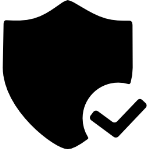 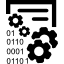 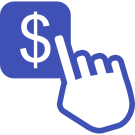 The Office of Management and Budget (OMB) has engaged HHS to serve as the executing agent for the Section 5 Grants Pilot.
4
[Speaker Notes: Pilot Test Model Execution period of performance is from March 2016- May 2017

Report to Congress is due August 2017]
Common Data Element Repository (CDER) Library
The Common Data Element Repository (CDER) Library is designed to be a Federal-wide online, searchable repository for grants-specific data standards, definitions, and context.
Promote consistency of Federal Financial business terms and definitions.
Assist the Federal Government in creating information collection instruments.
Provide access to agreed upon data standards.
Improve financial transparency.
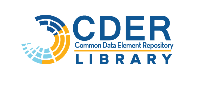 Access the CDER Library: https://repository.usaspending.gov/poc-tool/
Test 1: Provide grant recipients with data element definitions to identify potential changes in accuracy and speed of grants lifecycle form completion.
5
[Speaker Notes: Common Data Element Repository (CDER) Library 

Launched in May 2015  

Public side has 112 data elements from UGG, OMB A-11, and FAR will be the side of library used for CDER Library Test 1

Federal side has over 9000 data elements will be the side of the library for CDER Library test 2.

Test 2 is a federal only analysis of data elements to identify redundancy]
CDER Library 1 Test Procedure
You have been assigned to one of two groups. Group A may access CDER Library, and Group B may use any other source (except CDER Library). 
You will be asked to review the Federal financial assistance scenario, complete a Data Collection Tool based on the scenario, and then complete a survey.
Group A
Group B
Read Scenario
Read Scenario
Use Other Sources to Answer Data Collection Tool
Use CDER Library to Answer Data Collection Tool
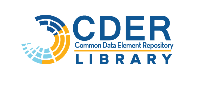 Complete Survey
Complete Survey
6
[Speaker Notes: Explain the difference between Group A and Group B

Group A will use CDER Library to answer the Data Collection Tool after reading the scenario

Group B can use all other resources with the exception of CDER Library

Complete the Data Collection Tool and then the survey]
CDER Library 1 Test Model Impact
Your feedback is an essential component of the Section 5 Grants Pilot! Your responses may be used to inform recommendations to Congress regarding:
The enhancement of CDER Library’s applicability to grant recipients.
The usefulness of showing all Federal terms in one place
The use of data-centric, not forms-centric, approaches.
7
CDER Library 1 Test Model Next Steps
In order to complete the CDER Library 1 Test Model please follow the steps below:
Locate the ‘CDER Library 1 Test Model Participant Welcome Email’ from HHS DAP.  As part of this email, you will find the following:
CDER Library Participant Instructions and Scenario  for use in Test Model
Data Collection Tool and Follow Up Survey (link to Survey Monkey tool)
Copy of this Webinar Slide Deck
1
2
Review the email and provided instructions and follow the link to the Data Collection Tool found in Survey Monkey.
3
Open the CDER Library Participant Instructions and Scenario attachment and review the Federal financial assistance scenario.
4
Complete the Data Collection Tool via SurveyMonkey based on the information provided and note how long it takes you to complete the exercise.
5
6
Complete the CDER Library 1 Test Model Follow Up Survey found at the end of the Data Collection Tool.
8
Email DATAActPMO@hhs.gov regarding any questions or technical difficulties.
[Speaker Notes: Please complete both the Data Collection Tool and the CDER Library 1 Survey.  We need both of these documents to collect data for this pilot test. 

Please complete the test by December 15, 2016

If you have any questions please contact us at DATAActPMO@hhs.gov]
Opportunities for Involvement
There are several ways to participate in DATA Act activities.
Send inquiries and feedback to DATAActPMO@hhs.gov.
Visit the DAP Website atwww.hhs.gov/dataactpmo.
Follow DAP on Twitter at www.twitter.com/HHS_DAP.
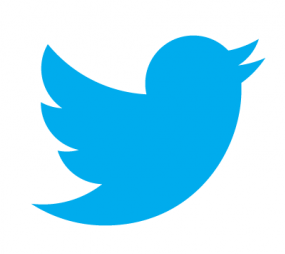 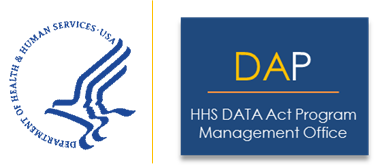 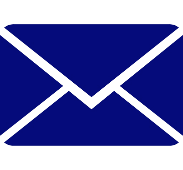 Access Learn Grants at http://www.grants.gov/web/grants/learn-grants.html.
Visit the CDER Library at https://repository.usaspending.gov/poc-tool/.
For more information on the DATA Act, visit https://www.usaspending.gov/Pages/Data-Act.aspx.
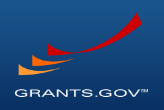 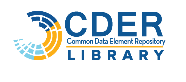 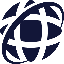 9